Booting Up and Shutting Down
Booting Up
Starting up a computer
Load kernel into memory and execute it.
BIOS load and run the MBR (Master Boot Record)
MBR searches for the bootable slice (partition) on the disk and then run the code on the slice to load OS.
kernel is loaded into memory, and then probing, initialization, init process.

MBR
http://en.wikipedia.org/wiki/Master_boot_record
FreeBSD Handbook
http://www.freebsd.org/doc/en/books/handbook/boot.html
MBR – Master Boot Record
First 512 bytes of disk, outside the FreeBSD area, last 2 Bytes are 0x55AA
Corresponding copy in FreeBSD is /boot/boot0 or /boot/mbr
nctucs [~] -wangth- ls -l /boot/boot0
-r--r--r--  1 root  Wheel  512 Nov 12  2014 /boot/boot0
nctucs [~] -wangth- ls -l /boot/mbr
-r--r--r--  1 root  Wheel  512 Nov 12  2014 /boot/mbr
nctucs [~] -wangth- xxd /boot/mbr
00000000: fc31 c08e c08e d88e d0bc 007c be1a 7cbf  .1.........|..|.
00000010: 1a06 b9e6 01f3 a4e9 008a 31f6 bbbe 07b1  ..........1.....
…
…
…
000001d0: 0000 0000 0000 0000 0000 0000 0000 0000  ................
000001e0: 0000 0000 0000 0000 0000 0000 0000 0000  ................
000001f0: 0000 0000 0000 0000 0000 0000 0000 55aa  ..............U.
MBR – Master Boot Record
Responsible to find the boot code on the boot sector of bootable slice.
Fig. boot0 Screenshot
F1 Win
F2 FreeBSD

Default: F2
Boot Stage One and Stage Two
boot1 and boot2 (/boot/boot1 + /boot/boot2 = /boot/boot)
Members of booting chain
Used to run the loader.
As MBR, boot1 and boot2 are outside the FreeBSD, and the copy of these two are
/boot/boot1
/boot/boot2
/boot/boot2
/boot/loader
Fig. boot2 Screenshot
>> FreeBSD/i386 BOOT
Default: 0:ad(0,a)/boot/loader
boot:
Boot Stage Three
Boot Stage Three: The loader
Provide a user-friendly interface to configure booting choice.
/boot/loader
/boot/loader.rc use processing commands in /boot/loader.4th to manipulate loader.conf
Wait for 10 seconds then autoboot
Default loader behavior
/boot/default/loader.conf
/boot/loader.conf
autoboot_delay="10"
password="ooxx"
User-defined loader behavior
Files in /boot/
/boot/mbr (Standard)
Simplified version of boot0, blindly boot the partition marked active
/boot/boot0 (BootMgr)
bootmanager
/boot/boot{1,2}
boot1 is very simple, since it can only be 512 bytes in size, and knows just enough about the FreeBSD bsdlabel, which stores information about the slice, to find and execute boot2. /boot/boot2
boot2 is slightly more sophisticated, and understands the FreeBSD file system enough to find files on it, and can provide a simple interface to choose the kernel or loader to run /boot/loader
/boot/loader
load the kernel from disk
/boot/kernel/kernel
MBR recover
If MBR is overwritten by MS (or others), and you want to replace it with FreeBSD MBR:
Boot with CD or Floppy
% fdisk -B -b /boot/boot0 ad0
or
% boot0cfg -B /dev/ad0
If you want to replace it with MS MBR
Boot with DOS floppy
C:\fdisk /mbr
-B means reinitialize the boot code contained
     in sector 0 of the disk
-b is used to specify the boot code
Boot in single user mode
Insecure single user mode
Single user mode requires no password by default
When the physical security to the console is considerable, 
Set console to be insecure in /etc/ttys
# name  getty               type    status      comments
#
# If console is marked "insecure", then init will ask for the root password
# when going to single-user mode.
# console none                unknown off secure
console none                unknown off insecure
Multibooting (1)
FreeBSD
FreeBSD’s boot loader will try to detect bootable partitions
You can also declare the bootable partitions explicitly with boot0cfg
% boot0cfg -B -m 0x7 ad0
-m means mask
      Specify slices to be enabled/disabled,
ex.  0x7 means 0111,boot menu will detect      slice1~3 to show the options
Multibooting (2)
default 0 
timeout 30 
fallback 1 

# For booting GNU/Linux
     title  GNU/Linux
     kernel (hd1,0)/vmlinuz root=/dev/hdb1
# For booting FreeBSD
     title  FreeBSD
     root   (hd0,2,a)
     kernel /boot/loader
# For booting Windows NT or Windows95
     title Windows NT / Windows 95 boot menu
     root        (hd0,0)
     makeactive
     chainloader +1
Linux
Using lilo or GRUB
Steps in the boot process
Loading and initialization of the kernel
Device detection and configuration
Creation of spontaneous system processes
Operator intervention
Execution of system startup scripts
Multiuser operation
Steps in the boot process –		Kernel initialization
Get kernel image into memory to be executed
Perform memory test
Allocate kernel’s internal data structures
Steps in the boot process –		Hardware configuration
Devices specified in kernel configuration file
Kernel will try to locate and initialize it
Devices not specified in kernel configuration file
Kernel tries to determine the other information by probing the bus
If the driver is missing or not responsible to the probe, device is disabled
We can load kernel module to support this device.
kldload, kldstat, kldunload
/boot/kernel/*.ko
/boot/loader.conf
if_em_load="YES"
vboxdrv_load="YES"
vboxnet_enable="YES"
Steps in the boot process –		System Processes
Spontaneous process
Not created by the normal UNIX fork mechanism
Steps in the boot process –		Operator intervention
Manual boot only (boot into single)
Only the root partition is mounted and mounted as read only
mount -u /
mount -a -t ufs
swapon -a
mount -u indicates that the status of an already 
                 mounted file system should be changed
mount -a -t means mount all ufs file systems
Steps in the boot process –		Execution of startup scripts
The startup scripts are selected and run by init 
Typical works are:
Setting the name of the computer
Setting the time zone
Checking the disk with fsck
Mounting the system’s disks
Removing files from /tmp directory
Configuring network interface
Starting up daemons and network services
Steps in the boot process –		multiuser operator
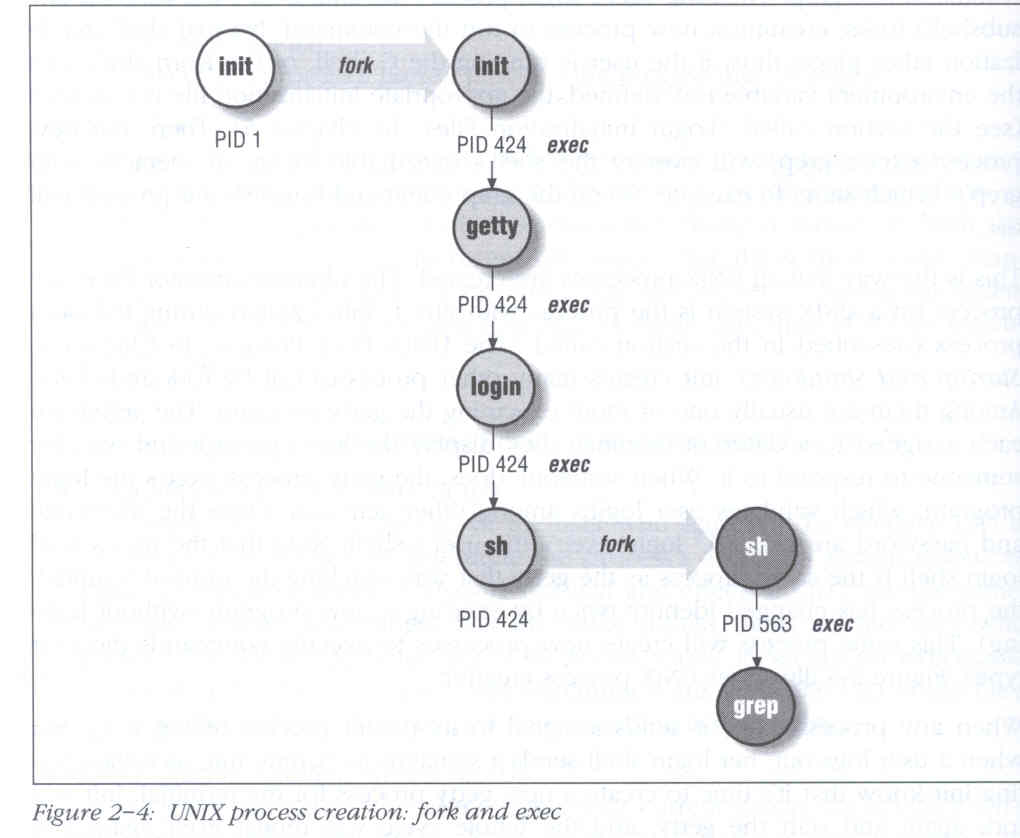 From now on, the system is fully operational, but no one can login
init will spawn getty processes to listen for login
FreeBSD startup scripts
init will run /etc/rc
/etc/rc will reads the following configuration
/etc/defaults/rc.conf
/etc/rc.conf
/etc/rc.d

Manual: rc(8)
Ways to shut down or reboot
Turning off the power	 Please Don’t！
Using the shutdown command
Using the halt and reboot command
halt = shutdown -h
reboot = shutdown -r
Sending init a TERM signal
kill -TERM 1
Using telinit to change init’s level
Killing init
Ways to shut down or reboot –		shutdown command
R=Reboot, H=Halt, S=Enter Single user mode, F=Skip fsck
time format can be
	+m
	hh:mm linux
	yymmddhhmm  FreeBSD
Poweroff ?
In Linux, 
You can use “poweroff” to shutdown the system and turn the power off.
ACPI / APM
Advanced Configuration and Power Management
Advanced Power Management
In FreeBSD,
(1) Try “shutdown -p now”
(2) Compile this into kernel
		device apm0 at nexus?flag 0x20
(3) Rebuild the kernel
(4) Edit /etc/rc.conf
	   apm_enable="YES"
		apmd_enable="YES"
(5) Reboot
(6) Try “shtudown -p now”
Appendix
System-V
Startup Scripts
SystemV-style startup scripts
sun, linux
/etc/init.d/
/etc/rc.d/rcn.d/
Each script is responsible for one 
    daemon or one aspect of system.
Example: sshd in SunOS
Symbolic link
case "$1" in
'start')
        if [ -x /usr/local/sbin/sshd ]; then
                echo "Starting the secure shell daemon"
                /usr/local/sbin/sshd &
        fi
        ;;

'stop')
        echo "Stopping the secure shell daemon "
        pkill -TERM sshd
        ;;
*)
        echo "Usage: /etc/init.d/sshd { start | stop }"
        ;;
esac
exit 0
Startup Scripts –	SystemV-style startup scripts (1)
Run-level
/etc/inittab
init follow the inittab from level 0 to level k
Example: inittab in sun1
Startup Scripts –	SystemV-style startup scripts (2)
/etc/rc.d/rcn.d/
When init transitions from lower run level to higher one, 
it runs all the scripts that start with “S” in ascending order with “start” argument
When init transitions from high run level to lower one, 
it runs all the scripts that start with “K” in descending order with “stop” argument
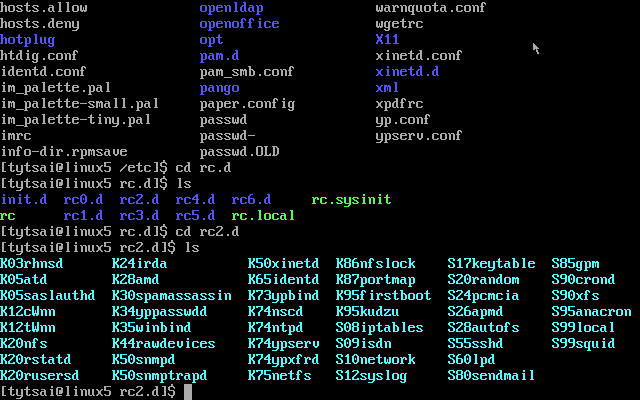 Startup Scripts –	SystemV-style startup scripts (3)
If you write a daemon and want init to start/stop it,
write a script and put in /etc/init.d
make suitable symbolic link in rcn.d
ln –s /etc/init.d/initiald /etc/rc2.d/S61initiald
ln –s /etc/init.d/initiald /etc/rc0.d/K33initiald
Startup Scripts –	SystemV-style startup scripts (4)
In linux
/etc/sysconfig/ contain config data used by startup scripts
Ex:
network
Set global network option (hostname, gateway, ..)
HOSTNAME=linux5
GATEWAY=140.113.209.254
network-scripts/
Contain accessory scripts and network config file
EX: ifcfg-eth0
DEVICE=eth0
BROADCAST=140.113.209.255
IPADDR=140.113.209.145
NETMASK=255.255.255.0
ONBOOT=yes
Ways to shut down or reboot –		telinit
Only for SystemV systems
Linux, Solaris
% telinit 1